Педагогічні технології
Технологія «Створення ситуації успіху»
Ситуація успіху – це суб'єктивний психічний стан задоволення наслідком фізичної або моральної напруги виконавця справи, творця явища.
Мета діяльності вчителя -
створити ситуацію успіху для розвитку особистості дитини, дати можливість кожному учневі відчути радість досягнення успіху, усвідомлення своїх здібностей, віри у власні сили.
З педагогічної точки зору «ситуація успіху» -
це таке цілеспрямоване, організоване поєднання умов, за яких створюється можливість досягти значних результатів у діяльності як окремо взятої особистості, так і колективу в цілому.
Стани учня на уроці
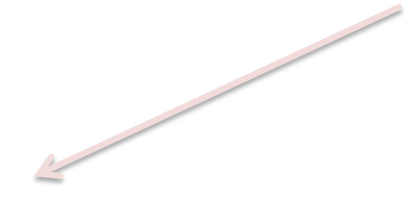 Неадекватного оптимізму – значна переоцінка своїх сил, можливостей. Може виникнути після низки успіхів, що дістали суспільне визнання.
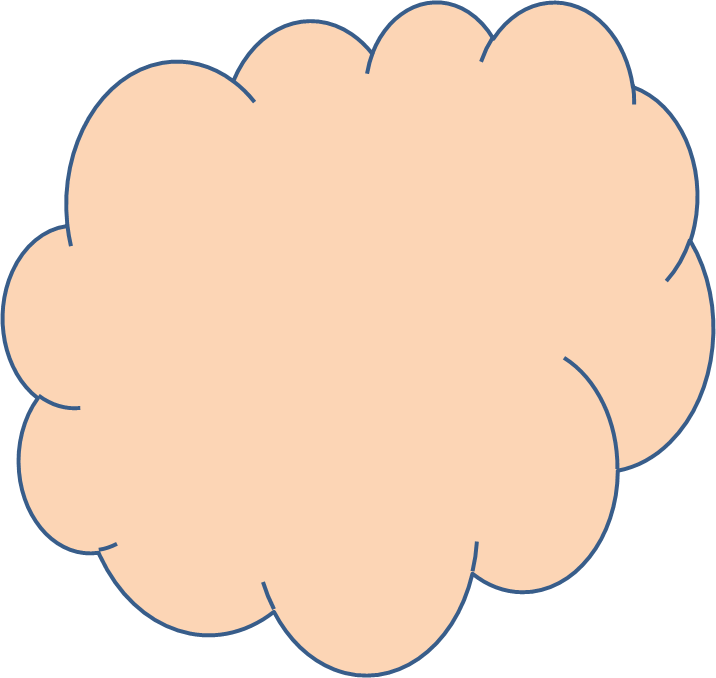 Стан тривожного 
очікування – стан, при
якому дитина перебуває
в постійному пресі 
очікування події, 
невідомої за 
результатом.
В цій технології учні умовно поділяються на групи:
«Надійні» - це учні різного віку, які мають добрі здібності сумлінно ставляться до виконання своїх обов'язків, активні у громадській роботі, самостійні, впевнені у собі, рівень їх бажань адекватний можливостям; 
«Впевнені» - здібності можуть бути і вищими, ніж у «надійних», але система не відпрацьована. Періоди підйому, злету змінюються розслабленням, спадом. Ці учні дуже емоційно реагують на усе. У класі викликають симпатію як в однокласників, так і у вчителів.
«Невпевнені» - цілком успішні школярі, пізнавальні інтереси яких пов'язані, зазвичай, з навчанням. Мають добрі здібності і відповідально ставляться до справи, але невпевнені у своїх силах. Причини: занижена самооцінка, нестійкий настрій, складана атмосфера в родині, епізодичні поразки тощо. Найбільш хворобливо такі діти реагують на необ'єктивне оцінювання. 
«Зневірені» - мають непогану підготовку, здібності, успіхи у навчанні. Однак втратили радість сподівань з різних причин. Причини відчаю: серія поразок, безтактність педагога, позиція в родині (улюбленець – «попелюшка»). Така дитина легко стає «ізгоєм» через свою вразливість, нестандартність, небажання змінювати свій світогляд.
На своїх уроках застосовую поки що лише елементи цієї технології.
Ділова гра «Компетентність». У реченнях, записаних на дошці, швидко знайти і проаналізувати займенники за значенням та граматичними ознаками. 
1. А поспитай звичайного займенника: За кого він у мові? За іменника (Д. Білоус). 
2.  – Що за янчик? – хтось спитав. // І сивий батько наш поважно відповів: // - Так говорять, коли хтось красивий, 
Так ми чули од своїх батьків (Д. Білоус). 
3. Скільки дров, стільки і тепла (Нар. творчість). 
4. Щасливий той, хто може сам себе поважати (Нар. творчість). 
5. Ніхто своєї долі не вгадає (Нар. творчість).
На етапі мотивації навчальної діяльності намагаюся переконати навіть слабких учнів у їх силах.
Нині важко уявити наше життя без газет, журналів, телебачення, які щодня несуть у наш дім нову інформацію з усіх куточків планети. 
   У створенні газети беруть участь не тільки журналісти-фахівці, а й звичайні дописувачі, яким є чим поділитися з іншими людьми. 
    Допис (або замітку) до газети написати непросто. Цього треба вчитися. На цьому уроці ми навчимося писати допис у формі роздуму про вчинки людей.
Активно використовую завдання «Порівняй!», проблемне завдання «Згоден? – Не згоден? – Обгрунтуй!», що надають впевненості у своїх силах «невпевненим» і «зневіреним» учням.
«Порівняй!»
     Порівняйте форму і значення однакових слів у парах речень. Яким способом вони утворені? 
1. Вартовий солдат стояв на посту. – Вартовий стояв на посту. 2. Осетрові породи риб водяться в Каспійському морі. – Осетрові водяться у Каспійському морі. 3. Черговий учень стежив за порядком у класі. – Черговий стежив за порядком у класі.
«Згоден? – Не згоден? – Обґрунтуй!»
Слова ручний і рушник мають спільну похідну основу рука.
На уроці обов'язково мають звучати такі речення:
Це дуже важливо, і у тебе неодмінно вийде … . 
Саме ти і міг би зробити таку справу … 
Починай же! Ти це добре зробиш! 
Ось ця деталь (елемент, частина) вийшла дуже гарно! …
Також активно впроваджую індивідуальні завдання для слабких учнів, після виконання яких хвалю їх на весь клас, що суттєво підвищує самооцінку учнів і надає їм впевненості у власних силах.
Презентацію підготувала: Васильєва Ірина Дмитрівна
Дякую за увагу!